Dubinske analize rashoda u Irskoj
Tehnička metodologija i proces u pogledu dubinske analize rashoda u naprednim zemljama 


Pádraic Reidy i John Burke
6. studenoga 2019.
Dubinske analize rashoda u IrskojPozadina i kontekst
[Speaker Notes: Temeljni deficiti isključuju utjecaj vladinih rashoda za pomoć bankarskim institucijama. Realni deficit od 14 % i 32 % BDP-a u 2009. i 2010. 

http://www.budget.gov.ie/Budgets/2017/Documents/6.%20Spending%20Reviews%20in%20Ireland-%20Lessons%20for%20the%20Future.pdf]
Uvođenje dubinske analize rashoda u Irskoj
Irska je usklađena s praksama u EU, gdje se od svjetske financijske krize primjenjuje dubinske analize rashoda.

Sveukupno smo imali četiri dubinske analize rashoda od 2009.:
Izvještaj posebne skupine iz 2009.
Sveobuhvatne dubinske analize rashoda (CRE) 2012. – 2014.
Sveobuhvatne dubinske analize rashoda (CRE) 2015. – 2017. i
Dubinska analiza rashoda 2017. – 2019.

Početne dubinske analize rashoda provedene su kao odgovor na krizu i zbog potrebe smanjenja rashoda, dok se u posljednje vrijeme dubinske analize prihoda provode radi promicanja efikasnosti i učinkovitosti potrošnje u kontekstu povećanja javnih rashoda.
[Speaker Notes: Temeljni deficiti isključuju utjecaj vladinih rashoda za pomoć bankarskim institucijama. Realni deficit od 14 % i 32 % BDP-a u 2009. i 2010. 

http://www.budget.gov.ie/Budgets/2017/Documents/6.%20Spending%20Reviews%20in%20Ireland-%20Lessons%20for%20the%20Future.pdf]
Gospodarski kontekst je važan
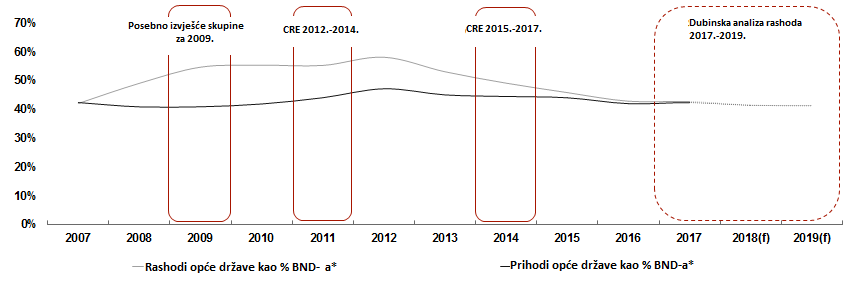 Prethodne analize bile su usmjerene na smanjenje deficita i rezanje troškova radi ispunjenja fiskalnih ciljeva.

Kasnije analize usmjerene su na promjenu prioriteta u okviru rastuće temeljne potrošnje.

U „normalnom” gospodarskom okruženju naglasak treba biti na „ukupnoj potrošnji”, a ne samo na dodatnim rastućim troškovima svake godine.
[Speaker Notes: http://www.budget.gov.ie/Budgets/2017/Documents/6.%20Spending%20Reviews%20in%20Ireland-%20Lessons%20for%20the%20Future.pdf]
Dubinska analiza rashoda 2017. – 2019.Pristup na visokoj razini
[Speaker Notes: Temeljni deficiti isključuju utjecaj vladinih rashoda za pomoć bankarskim institucijama. Realni deficit od 14 % i 32 % BDP-a u 2009. i 2010. 

http://www.budget.gov.ie/Budgets/2017/Documents/6.%20Spending%20Reviews%20in%20Ireland-%20Lessons%20for%20the%20Future.pdf]
Karakteristike
Trogodišnji ciklus analize usmjeren je na trećinu tekućih rashoda svake godine.

Potpora i odobrenje na ministarskoj razini, a dogovor na razini Vlade.
 
Provodi je upravljačka skupina na visokoj razini (i podskupine po potrebi) u Ministarstvu za javne rashode i reformu koje podržava izdvojeno Tajništvo za dubinsku analizu rashoda.

Transparentan pristup koji uključuje objavu svih analiza (u obliku dokumenata koje pripremaju zaposlenici, a koji ne moraju nužno predstavljati stavove nadležnog ministra).

Proces je usklađen s godišnjim proračunskim procesom, a većina dokumenata objavljuje se u srpnju svake godine uoči pregovora o proračunu u rujnu/listopadu.
Ciljevi
Izraditi veću bazu podataka relevantnih analiza i evaluacija diljem svih ministarstava i ureda te nastaviti s radom u istom intenzitetu naredne tri godine.

Ocijeniti efikasnost i učinkovitost programa rashoda i utvrditi područja rashoda za koja su potrebne kontinuirane analize u slučaju novih problema.

Osigurati da je dubinska analiza rashoda čvrsto integrirana u proračunski proces.

Osigurati bazu dokaza reformi u svim ministarstvima i široj javnoj službi.

Ukazati na područja inovacije i dobre prakse, i u izradi programa i u pružanju usluga, koja će biti od šireg interesa i primjenjivosti.
Dubinska analiza rashoda 2017. – 2019.Detaljan pristup
[Speaker Notes: http://www.budget.gov.ie/Budgets/2017/Documents/6.%20Spending%20Reviews%20in%20Ireland-%20Lessons%20for%20the%20Future.pdf]
Vremenski raspored
[Speaker Notes: http://www.budget.gov.ie/Budgets/2017/Documents/6.%20Spending%20Reviews%20in%20Ireland-%20Lessons%20for%20the%20Future.pdf]
Uloge i odgovornosti – analitička faza
Upravljanje i nadzor – upravljačka skupina, podskupine i tajništvo.

U Irskoj se primjenjuju različiti pristupi.

Svi se izvještaji izrađuju interno (bez konzultanata) te se pripremaju:
na središnjoj razini u Ministarstvu za javne rashode i reformu;
na razini resornih ministarstava ili 
zajednički.

Razina sudjelovanja posljedično se razlikuje, ali općenito govoreći uvijek postoji određena razina angažmana tijekom procesa.

U određenim se slučajevima u svrhu upravljanja analizom osniva upravljačka skupina čiji su članovi zaposlenici oba ministarstva (izuzetak, a ne pravilo).
Uloga Službe za gospodarstvo i evaluacije irske Vlade (IGEES)
Ključna reforma javne službe nakon krize bila je osnivanje Službe za gospodarstvo i evaluacije irske Vlade (IGEES) 2012.

Isprva dio Ministarstva za javne rashode i reformu, jedinice IGEES-a sada su prisutne u svim resornim ministarstvima i pružaju ekonomske usluge, uključujući izradu i pregled poslovnih slučajeva, analizu politike, izradu dokumenata za dubinsku analizu rashoda i druge evaluacije.

Ekonomisti i analitičari IGEES-a značajno sudjeluju u procesu dubinske analize rashoda, što uključuje i odabir tema, izradu izvještaja i izlaganja o analizi na unutarnjoj i vanjskoj razini.
[Speaker Notes: http://www.budget.gov.ie/Budgets/2017/Documents/6.%20Spending%20Reviews%20in%20Ireland-%20Lessons%20for%20the%20Future.pdf]
Uloga Ministarstva za javne rashode i reformu
Ključna uloga odjela za proračunske stavke (po sektorima) i IGEES-a.

Odjeli za proračunske stavke (po sektorima):
odobrenje odabranih tema do kraja siječnja
povezivanje s resornim ministarstvima u svrhu izrade baze dokaza, pružanja podataka i/ili davanja komentara/primjedbi na dokumente
prema potrebi povezivanje sa središnjom jedinicom IGEES-a u Ministarstvu za javne rashode i reformu radi internog savjetovanja te
izrada analiza na temelju dostupnih podataka/dokaza koji se predstavljaju upravljačkoj skupini tijekom faze prikupljanja dokaza i pripreme konačnog nacrta.

Središnja jedinica IGEES-a:
pruža podršku internim savjetovanjem (za manje odjele za proračunske stavke) i
prijenosom vještina unutar odjela za proračunske stavke.
Uloga resornih ministarstava
Sudjeluju u procesu.

Suradnički pristup, ali nema jedinstvenog rješenja za sve.

Veća uloga financijskih službenika i jedinica IGEES-a u ministarstvima.

Razmjena podataka/informacija.

Postojeće i planirane analize ministarstava također imaju bitnu ulogu.
[Speaker Notes: Uglavnom posao koji bi obavljala različita ministarstva]
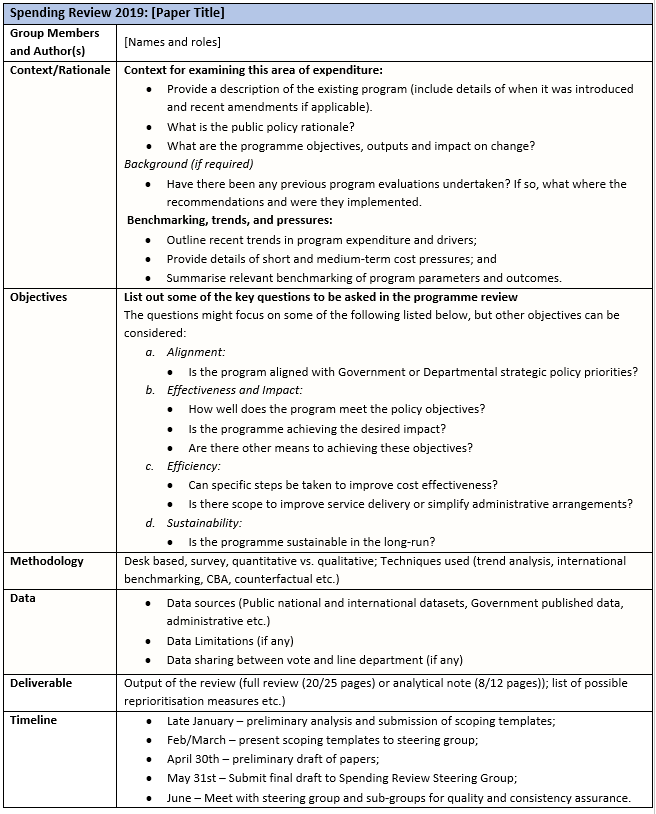 Metodologija
Metodološki pristup temelji se na dugoročnom okviru dubinske analize vrijednosti za uložen novac (VFMR) u Irskoj.

U okviru VFMR-a procjenjuju se razlozi, efikasnost, djelotvornost, utjecaj i relevantnost.

Ciljevi u pogledu ušteda?
Kontekst dubinske analize
Obuhvat
Vremenski raspored
Prikupljanje dokaza radi sveobuvatnije dubinske analize
[Speaker Notes: http://www.budget.gov.ie/Budgets/2017/Documents/6.%20Spending%20Reviews%20in%20Ireland-%20Lessons%20for%20the%20Future.pdf]
Obuhvat
Početni cilj procesa bio je procijeniti sve tekuće rashode (približno 55 milijardi – 60 milijardi eura) tijekom trogodišnjeg razdoblja (pristup jedne trećine).

Ključni sektori koje je bilo potrebno obuhvatiti uključuju zdravstvo, obrazovanje, pravosuđe i rad policije, rashode za socijalnu skrb, rashode za plaćanja, uključujući planiranje zapošljavanja i radne snage.

Zahtjev jedne trećine fleksibilno je primijenjen kako bi se promicalo sudjelovanje resornih ministarstava i kako bi se osigurao prostor za višestruki pregled važnih područja rashoda. 

Analizirani su i određeni elementi kapitalnih rashoda, tj. stalna kapitalna bespovratna sredstva za poduzeća itd.
[Speaker Notes: http://www.budget.gov.ie/Budgets/2017/Documents/6.%20Spending%20Reviews%20in%20Ireland-%20Lessons%20for%20the%20Future.pdf]
Provedba
Dubinskom analizom rashoda 2017. – 2019. izrađena je velika baza dokaza (objavljeno gotovo 80 dokumenata), usklađen je proces s proračunom i povećano je sudjelovanje resornih ministarstava svake godine.

Ekonomski kontekst i dizajn procesa za razdoblje 2017. – 2019., tj. izostanak izričitog zahtjeva za postavljanjem ciljeva uštede, ograničili su mjeru u kojoj je provedba bila ključna.

Međutim, i dalje postoje mogućnosti za upotrebu tih dokaza u svrhu donošenja odluka u budućnosti, tj. interna komunikacija.

Buduća sveobuhvatna analiza rashoda (CRE)?
[Speaker Notes: http://www.budget.gov.ie/Budgets/2017/Documents/6.%20Spending%20Reviews%20in%20Ireland-%20Lessons%20for%20the%20Future.pdf]
Provedba dubinske analize rashoda – točke koje je potrebno razmotriti
Ekonomski i fiskalni kontekst utječe na prirodu procesa dubinske analize rashoda.

Preduvjet je politički angažman, odnosno politička podrška.

Važno je usklađivanje / integriranje procesa u proračunski ciklus – time se osigurava interes dionika za analizu, olakšava odabir teme i poboljšava proces.

Rano i kontinuirano uključivanje svih dionika / komunikacija s njima također su ključni – upravljanje, rokovi, uloge i odgovornosti, metodologije.

Provedba – važan, ali problematičan dio, važno je što prije uzeti u obzir.

Ex-post pregled kako bi se podržala stalna reforma procesa.
Dubinska analiza rashoda i pravosudni sustav
Rashodi u pravosudnom sustavu iznose približno 2,7 milijarde eura – oko 5 % tekućih vladinih rashoda

Uključuje važna područja, kao što su rad policije, sudovi, zatvori i smještaj za tražitelje azila

Jedinica u Ministarstvu za javne rashode i reformu koja se bavi svim rashodima pravosudnog sustava sastoji se od 6 osoba

Kako onda donosimo odluku o odabiru tema dubinske analize rashoda?   

(i) Kontekst/političko okruženje bio je važan pokretač

(ii) Rashodi u vezi s pružanjem važnih usluga usmjerenih na građane – rad policije

(iii) Mogućnost određivanja smjera za vjerojatne preporuke
[Speaker Notes: Uglavnom posao koji bi obavljala različita ministarstva]
Pravosudni sustav – dokumenti na temu dubinske analize rashoda
Ukupno 7 dokumenata, 4 na temu rada policije

2017.      
Izazovi u pogledu ulaganja u rad policije – Perspektiva rashoda javnog sektora     
2018.
Rad policije i proces uvođenja civila u policijski posao, lekcije iz međunarodnog iskustva
Analiza prekovremenog rada u radu policije   
2019. 
Višegodišnje planiranje proračuna: Razmatranja u pogledu policije
[Speaker Notes: Uglavnom posao koji bi obavljala različita ministarstva]
Rad policije i proces dubinske analize rashoda
Odabir teme i usuglašavanje o temi mogu biti problematični.

I ministarstvo pravosuđa i policija bili su defenzivni – strah od kritike.

Kako to prevladati?

(1) Odaberite područje koje povezuje posvećenost vlade boljim ishodima za građane. 

Na primjer, Vlada se obvezala osigurati veći broj policajaca kako bi se odgovorilo na kriminal u ruralnim područjima.

Ali potrebno je osigurati jačanje rada policije na terenu i kontrolu prekovremenog rada.

(2) Osigurajte infrastrukturu – za svaki dokument potrebna je skupina za dubinsku analizu rashoda (ministarstvo rashoda, ministarstvo pravosuđa i policijska služba). Pokušajte stvoriti kolegijalno okruženje, USREDOTOČITE SE NA GRAĐANE.
[Speaker Notes: Uglavnom posao koji bi obavljala različita ministarstva]
Rad policije i dokument na temu procesa dubinske analize rashoda u 2017.
Izazovi u pogledu ulaganja u rad policije – Perspektiva rashoda javnog sektora     

Cilj je istaknuti troškove vladine obveze zapošljavanja te istodobno naglasiti spor napredak reformi koji je utjecao na isporuku (npr. proces uvođenja civila u policijski posao) čiji bi rezultat mogao biti ono što građani žele, VIDLJIV RAD POLICIJE NA TERENU 

Željeli smo ministrima prenijeti jednostavnu poruku – budite oprezni prilikom ulaganja u područja u kojima postojeće odluke o dodjeli resursa nisu optimalne

U skladu s time, ministar za rashode javnog sektora i ministar pravosuđa osnovali su novu skupinu visokih dužnosnika – skupinu za reforme i resurse – koja se sastajala svaki mjesec
Rad policije i dokumenti na temu procesa dubinske analize rashoda u 2018.
Rad policije i proces uvođenja civila u policijski posao, lekcije iz međunarodnog iskustva
Irska izrazito zaostaje za drugim zemljama, visoko rukovodstvo policije dužno je usvojiti pristup usmjeren na vanjski aspekt  Novi fokus na planiranje zapošljavanja
Potrebno je usredotočiti se na prednosti koje se mogu ostvariti, npr. profesionalizacijom i usmjeravanjem policajaca na rad na terenu umjesto rada u administraciji

Analiza prekovremenog rada u radu policije   
Pitanje dosljednog proračunskog upravljanja i uz povećane brojeve 
Istaknuta područja kojima će se ubuduće posvetiti pozornost 
Bolji kontrolni postupci
Veći fokus na analizu potražnje
Određivanje cilja prekovremenih sati kao % plaćanja u skladu s međunarodnim normama

Važno je da se tim pitanjima nastavi baviti nova skupina za resurse i reformu, koja se složila s provedbom vanjskog pregleda financijskih funkcija u policiji.
Rad policije i dokument na temu procesa dubinske analize rashoda u 2019.
Višegodišnje planiranje proračuna: Razmatranja u pogledu policije 

Preporuke nove međunarodne revizije rada policije u Irskoj odnose se na to da policija treba usvojiti višegodišnje planiranje proračuna kako bi se podržao pristup usmjeren na učinak
U dokumentu se naglašava da je to poželjno, ali da zahtijeva ispunjenje brojnih preduvjeta kako bi se stvorila situacija u kojoj su slabosti vrlo očite
Poboljšanje financijske sposobnosti unutar policije postalo je hitno 
Rok za izradu izvještaja o vanjskom pregledu financijskih funkcija (studeni 2019.)
Završni osvrti na rad policije i proces dubinske analize rashoda
Radi se o putovanju, procesu koji se razvija, a koji zahtijeva strpljenje. 

Važno je rano kreirati NOVU vrstu „priče”.  Pripremite se da adresirate razne interesne grupe.  

POLICIJA oko 2017.: Kad bismo imali više resursa/novca, ljudi bi se osjećali sigurnijima, sredstva kojima raspolažemo nedovoljna su.

Nova vrsta ”priče”:  Ulaganjem se mora ostvariti veća vidljivost u RADU POLICIJE NA TERENU, što znači manje obučenih policajaca koji obavljaju administrativne poslove, a više civila. Ciljevi u pogledu preraspodjele zaposlenika. Ulaganje u neučinkovite organizacije trošenje je novca poreznih obveznika uzalud. Ulaganja ovisna o reformi.  

Veći naglasak na uspostavljanju novih pokazatelja, kao što su sati provedeni u ophodnji i vidljiv rad policije te analiza potražnje kako bi se poboljšala dodjela resursa.